Lecture 6
Sorting lower bounds and O(n)-time sorting
1
Announcements
Getting help in OH:
Try the problem first.
Ask: “I was trying this approach and I got stuck here.”
The CAs will try their best to help you get unstuck, but don’t expect the entire solution.
With the hint you got, spend at least some time trying on your own again. If you are stuck again, you can ask for more help, but thinking for just a few minutes during OH and not seeing the full solution does NOT mean you are stuck.
2
Roadmap
More detailed schedule on the website!
5 lectures
Randomized Algs
2 lectures
Data structures
Asymptotic Analysis
Sorting
Divide and conquer
Recurrences
MIDTERM
Dynamic Programming
Greedy Algs
Graphs!
Longest, Shortest, Max and Min…
FINAL
The
Future!
9 lectures
1 lecture
Sorting
We’ve seen a few O(n log(n))-time algorithms.
MERGESORT has worst-case running time O(n log(n))
QUICKSORT has expected running time O(n log(n))

Can we do better?
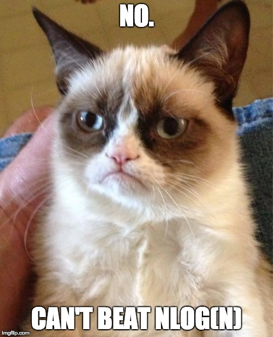 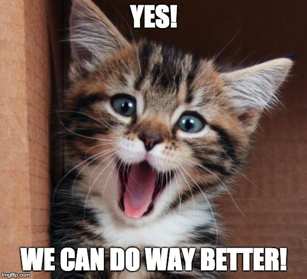 Depends on who you ask…
4
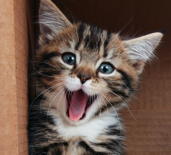 An O(1)-time algorithm for sorting:StickSort
Problem: sort these n sticks by length.
Now they are sorted this way.
Algorithm:
Drop them on a table.
5
That may have been unsatisfying
But StickSort does raise some important questions:
What is our model of computation?
Input: array
Output: sorted array
Operations allowed: comparisons

-vs-

Input: sticks
Output: sorted sticks in vertical order
Operations allowed: dropping on tables

What are reasonable models of computation?
6
Today: two models
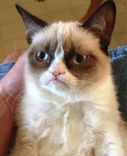 Comparison-based sorting model
This includes MergeSort, QuickSort, InsertionSort
We’ll see that any algorithm in this model must take at least Ω(n log(n)) steps.

Another model (more reasonable than the stick model…)
CountingSort and RadixSort
Both run in time O(n)
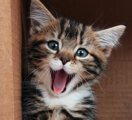 7
Comparison-based sorting
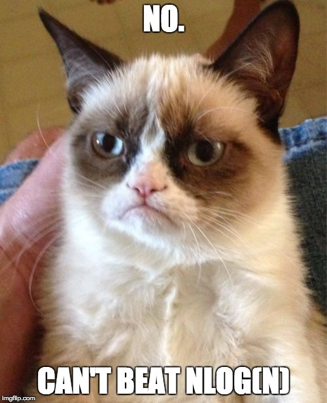 8
Comparison-based sorting algorithms
You want to sort an array of items.
You can’t access the items’ values directly: you can only compare two items and find out which is bigger or smaller.
9
Comparison-based sorting algorithms
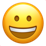 is shorthand for

 “the first thing in the input list”
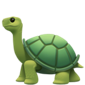 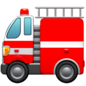 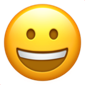 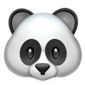 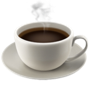 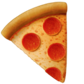 Want to sort these items. 
There’s some ordering on them, but we don’t know what it is.
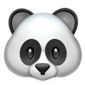 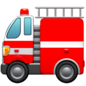 Is          bigger than          ?
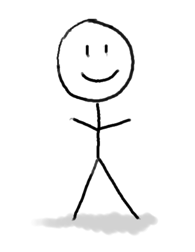 YES
There is a genie who knows what the right order is.

The genie can answer YES/NO questions of the form:
 is [this] bigger than [that]?
The algorithm’s job is to output a correctly sorted list of all the objects.
Algorithm
10
All the sorting algorithms we have seen work like this.
Pivot!
eg, QuickSort:
7
6
3
7
5
YES
Is        bigger than        ?
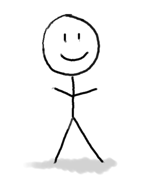 7
6
3
5
1
4
2
6
YES
5
Is        bigger than        ?
3
5
NO
Is        bigger than        ?
5
etc.
11
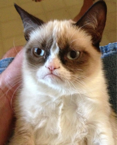 Lower bound of Ω(n log(n)).
Theorem:
Any deterministic comparison-based sorting algorithm must take Ω(n log(n)) steps.
Any randomized comparison-based sorting algorithm must take Ω(n log(n)) steps in expectation.

How might we prove this?

Consider all comparison-based algorithms, one-by-one, and analyze them.

Don’t do that.
This covers all the sorting algorithms we know!!!
Instead, argue that all comparison-based sorting algorithms give rise to a decision tree.  
Then analyze decision trees.
12
Decision trees
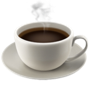 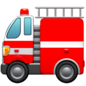 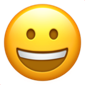 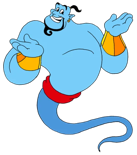 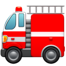 ?
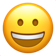 Sort these three things.
NO
YES
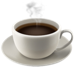 etc…
?
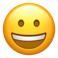 NO
YES
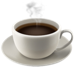 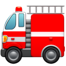 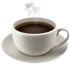 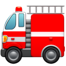 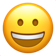 ?
YES
NO
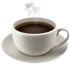 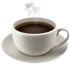 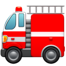 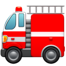 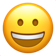 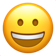 13
Decision trees
Internal nodes correspond to yes/no questions.
Each internal node has two children, one for “yes” and one for “no.”
Leaf nodes correspond to outputs.  
In this case, all possible orderings of the items.
Running an algorithm on a particular input corresponds to a particular path through the tree.
?
YES
NO
?
?
YES
NO
YES
NO
?
?
?
?
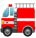 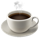 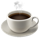 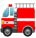 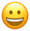 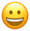 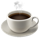 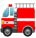 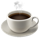 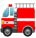 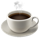 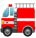 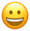 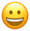 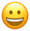 14
Comparison-based algorithms look like decision trees.
Pivot!
?
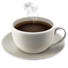 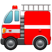 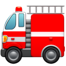 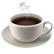 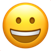 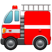 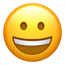 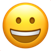 NO
Example: Sort these three things using QuickSort.
YES
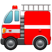 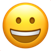 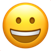 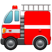 L
R
R
L
?
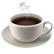 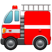 etc...
YES
NO
Pivot!
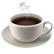 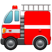 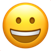 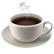 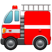 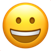 L
R
Now recurse on R
L
R
?
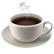 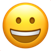 Return
Then we’re done (after some base-case stuff)
YES
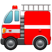 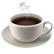 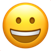 NO
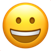 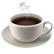 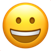 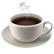 L
R
L
R
Return
Return
In either case, we’re done (after some base case stuff and returning recursive calls).
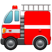 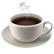 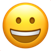 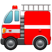 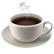 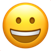 15
Q: What’s the runtime on a particular input?
A: At least the length of the path from the root to the corresponding leaf.
If we take this path through the tree, the runtime is 
Ω(length of the path).
?
YES
NO
?
?
YES
NO
YES
NO
?
?
?
?
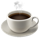 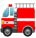 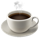 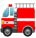 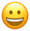 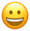 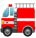 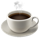 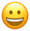 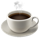 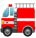 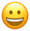 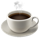 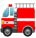 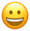 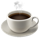 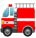 16
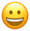 Q: What’s the worst-case runtime?
A: At least Ω(length of the longest path).
?
YES
NO
?
?
YES
NO
YES
NO
?
?
?
?
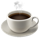 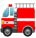 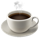 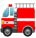 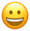 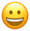 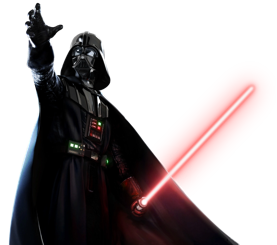 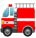 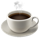 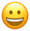 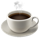 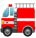 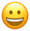 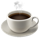 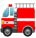 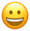 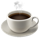 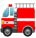 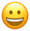 17
being sloppy about floors  and ceilings!
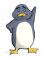 How long is the longest path?
We want a statement: in all such trees, the longest path is at least _____
This is a binary tree with at least _____ leaves.

The shallowest tree with n! leaves is the completely balanced one, which has depth ______.

So in all such trees, the longest path is at least log(n!).
?
n!
NO
YES
?
?
YES
NO
YES
NO
log(n!)
?
?
?
?
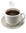 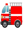 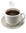 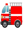 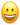 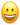 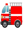 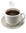 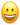 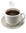 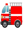 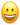 n! is about (n/e)n (Stirling’s approx.*).
log(n!) is about n log(n/e) = Ω(n log(n)).
Conclusion: the longest path has length at least Ω(n log(n)).
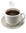 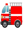 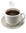 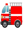 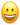 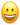 18
*Stirling’s approximation is a bit more complicated than this, but this is good enough for the asymptotic result we want.
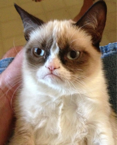 Lower bound of Ω(n log(n)).
Theorem:
Any deterministic comparison-based sorting algorithm must take Ω(n log(n)) steps.

Proof recap:
Any deterministic comparison-based algorithm can be represented as a decision tree with n! leaves.

The worst-case running time is at least the depth of the decision tree.

All decision trees with n! leaves have depth Ω(n log(n)).

So any comparison-based sorting algorithm must have worst-case running time at least Ω(n log(n)).
19
Aside: What about randomized algorithms?
For example, QuickSort?
Theorem:
Any randomized comparison-based sorting algorithm must take Ω(n log(n)) steps in expectation.

Proof:
(same ideas as deterministic case)
(you are not responsible for this proof in this class)
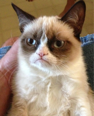 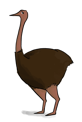 Try to prove this yourself!
\end{Aside}
20
Ollie the over-achieving ostrich
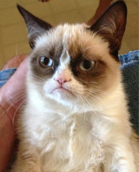 So that’s bad news
Theorem:
Any deterministic comparison-based sorting algorithm must take Ω(n log(n)) steps.

Theorem:
Any randomized comparison-based sorting algorithm must take Ω(n log(n)) steps in expectation.
21
On the bright side,
MergeSort is optimal!
This is one of the cool things about lower bounds like this: we know when we can declare victory!
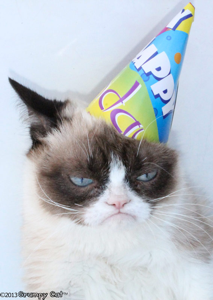 22
But what about StickSort?
StickSort can’t be implemented as a comparison-based sorting algorithm.  So these lower bounds don’t apply.
But StickSort was kind of silly.
Especially if I have to spend time cutting all those sticks to be the right size!
Can we do better?
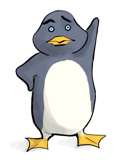 Is there another model of computation that’s less silly than the StickSort model, in which we can sort faster than nlog(n)?
23
Beyond comparison-based sorting algorithms
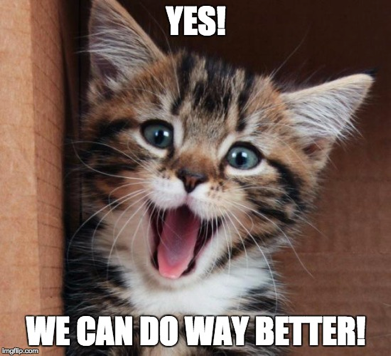 24
Another model of computation
The items you are sorting have meaningful values.
9
6
3
5
2
1
2
instead of
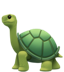 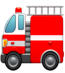 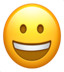 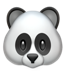 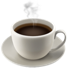 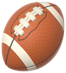 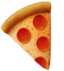 25
Pre-lecture exercise
How long does it take to sort n people by their month of birth?
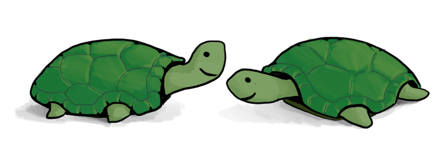 Share your answers
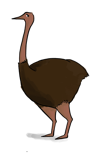 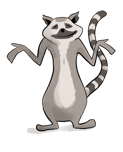 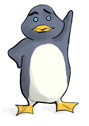 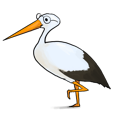 4 (Apr)
5 (May)
1 (Jan)
1 (Jan)
26
Another model of computation
The items you are sorting have meaningful values.
9
6
3
5
2
1
2
instead of
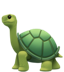 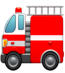 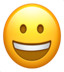 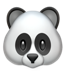 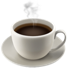 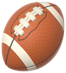 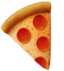 27
Implement the buckets as linked lists.  They are first-in, first-out.   This will be useful later.
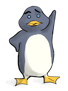 Why might this help?
9
6
3
5
2
1
2
CountingSort:
2
2
3
5
6
9
1
9
8
7
6
4
5
3
1
2
SORTED!
In time O(n).
Concatenate the buckets!
28
Assumptions
Need to be able to know what bucket to put something in.
We assume we can evaluate the items directly, not just by comparison 
Need to know what values might show up ahead of time.


Need to assume there are not too many such values.
2
12345
13
21000
50
100000000
1
29
RadixSort
For sorting integers up to size M
or more generally for lexicographically sorting strings
Can use less space than CountingSort

Idea: CountingSort on the least-significant digit first, then the next least-significant, and so on.
30
Step 1: CountingSort on least significant digit
21
50
345
21
13
101
101
1
50
13
234
234
1
345
1
101
345
234
50
13
21
0
8
7
6
4
5
9
3
1
2
31
Step 2: CountingSort on the 2nd least sig. digit
50
101
21
1
101
13
1
21
13
234
234
345
345
50
1
345
234
21
13
50
101
0
8
7
6
9
4
5
3
1
2
32
Step 3: CountingSort on the 3rd least sig. digit
50
21
1
101
13
1
21
13
21
101
234
234
345
345
50
50
13
234
345
1
101
0
8
7
6
9
4
5
3
1
2
It worked!!
33
Why does this work?
Original array:
Next array is sorted by the first digit.
21
50
1
101
50
101
001
345
21
13
1
21
01
013
13
101
21
13
101
13
021
101
1
21
1
21
50
13
101
234
13
234
101
234
234
234
345
234
345
234
345
345
345
345
1
50
50
50
050
Next array is sorted by the first two digits.
Next array is sorted by all three digits.
Sorted array
34
To prove this is correct…
Original array:
What is the inductive hypothesis?
Next array is sorted by the first digit.
21
50
1
101
50
101
001
345
21
13
1
21
01
013
13
101
21
13
101
13
021
101
1
21
1
21
50
13
101
234
13
234
101
234
234
234
345
234
345
234
345
345
345
345
1
50
50
50
050
Next array is sorted by the first two digits.
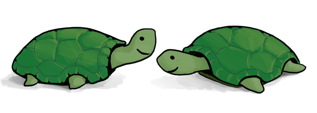 Next array is sorted by all three digits.
Think-Share Terrapins
Sorted array
35
RadixSort is correct
Inductive hypothesis:  
After the k’th iteration, the array is sorted by the first k least-significant digits.
Base case: 
“Sorted by 0 least-significant digits” means not yet sorted, so the IH holds for k=0.
Inductive step:
TO DO
Conclusion:
The inductive hypothesis holds for all k, so after the last iteration, the array is sorted by all the digits.  Hence, it’s sorted!
36
Inductive step
Inductive hypothesis:  
After the k’th iteration, the array is sorted by the first k least-significant digits.
Need to show: if IH holds for k=i-1, then it holds for k=i.
Suppose that after the i-1’st iteration, the array is sorted by the first i-1 least-significant digits.
Need to show that after the i’th iteration, the array is sorted by the first i least-significant digits.
002
050
101
021
002
101
013
002
021
013
234
234
345
345
050
345
234
021
101
013
050
0
IH: this array is sorted by first digit.
EXAMPLE: i=2
8
7
6
9
4
5
3
1
2
37
Want to show: this array is sorted by 1st and 2nd digits.
Want to show: after the i’th iteration, the array is sorted by the first i least-significant digits.
Proof sketch…proof on next (skipped) slide
Let x=[xdxd-1…x2x1] and y=[ydyd-1…y2y1] be any x,y.
Suppose [xixi-1…x2x1] < [yiyi-1…y2y1].
Want to show that x appears before y at end of i’th iteration.
CASE 1: xi<yi  
x is in an earlier bucket than y.
Aka, we want to show that for any x and y so that x belongs before y, we put x before y.
002
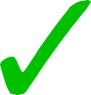 050
101
021
002
101
013
002
021
013
234
234
345
345
050
345
234
021
101
013
050
0
IH: this array is sorted by first digit.
x
y
x
y
EXAMPLE: i=2
8
7
6
9
4
5
3
1
2
x
y
38
Want to show: this array is sorted by 1st and 2nd digits.
Want to show: after the i’th iteration, the array is sorted by the first i least-significant digits.
Proof sketch…proof on next (skipped) slide
Let x=[xdxd-1…x2x1] and y=[ydyd-1…y2y1] be any x,y.
Suppose [xixi-1…x2x1] < [yiyi-1…y2y1].
Want to show that x appears before y at end of i’th iteration.
CASE 1: xi<yi  
x is in an earlier bucket than y.
CASE 2: xi=yi 
[xi-1…x2x1] < [yi-1…y2y1],
x and y in same bucket, but x was put in the bucket first.
Aka, we want to show that for any x and y so that x belongs before y, we put x before y.
002
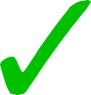 050
101
021
002
101
013
002
021
013
234
234
345
345
050
345
234
021
101
013
050
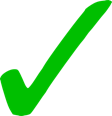 0
IH: this array is sorted by first digit.
y
x
y
EXAMPLE: i=2
x
8
7
6
9
4
5
3
1
2
x
y
39
Want to show: this array is sorted by 1st and 2nd digits.
Want to show: after the i’th iteration, the array is sorted by the first i least-significant digits.
SLIDE SKIPPED IN CLASS.  Here for reference.
Let x=[xdxd-1…x2x1] and y=[ydyd-1…y2y1] be any x,y.
Suppose [xixi-1…x2x1] < [yiyi-1…y2y1].
Want to show that x appears before y at end of i’th iteration.
CASE 1: xi<yi. 
x appears in an earlier bucket than y, so x appears before y after the i’th iteration.
CASE 2: xi=yi. 
x and y end up in the same bucket. 
In this case, [xi-1…x2x1] < [yi-1…y2y1], so by the inductive hypothesis, x appeared before y after i-1’st iteration. 
Then x was placed into the bucket before y was, so it also comes out of the bucket before y does.  
Recall that the buckets are FIFO queues.  
So x appears before y in the i’th iteration.
40
Inductive step
Inductive hypothesis:  
After the k’th iteration, the array is sorted by the first k least-significant digits.
Need to show: if IH holds for k=i-1, then it holds for k=i.
Suppose that after the i-1’st iteration, the array is sorted by the first i-1 least-significant digits.
Need to show that after the i’th iteration, the array is sorted by the first i least-significant digits.
002
050
101
021
002
101
013
002
021
013
234
234
345
345
050
345
234
021
101
013
050
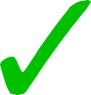 0
IH: this array is sorted by first digit.
EXAMPLE: i=2
8
7
6
9
4
5
3
1
2
41
Want to show: this array is sorted by 1st and 2nd digits.
RadixSort is correct
Inductive hypothesis:  
After the k’th iteration, the array is sorted by the first k least-significant digits.
Base case: 
“Sorted by 0 least-significant digits” means not sorted, so the IH holds for k=0.
Inductive step:
TO DO
Conclusion:
The inductive hypothesis holds for all k, so after the last iteration, the array is sorted by all the digits.  Hence, it’s sorted!
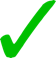 42
What is the running time?
for RadixSorting numbers base-10.
Suppose we are sorting n d-digit numbers (in base 10).


How many iterations are there?

How long does each iteration take?


What is the total running time?
e.g., n=7, d=3:
021
345
013
101
050
234
001
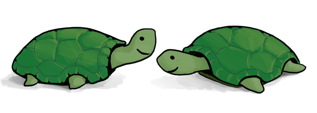 Think-Share Terrapins
43
What is the running time?
for RadixSorting numbers base-10.
Suppose we are sorting n d-digit numbers (in base 10).


How many iterations are there?
d iterations
How long does each iteration take?
Time to initialize 10 buckets, plus time to put n numbers in 10 buckets.  O(n).
What is the total running time?
O(nd)
e.g., n=7, d=3:
021
345
013
101
050
234
001
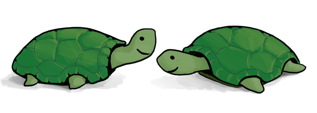 Think-Share Terrapins
44
This doesn’t seem so great
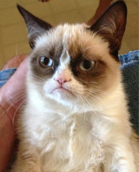 45
Slide skipped in class
Since x is bigger than just the last term in that sum!
(take logs of both sides and rearrange)
Since d is an integer
(take logs of both sides and rearrange)
Since d is an integer
46
Can we do better?
RadixSort base 10 doesn’t seem to be such a good idea…
But what if we change the base? (Let’s say base r)
We will see there’s a trade-off:
Bigger r means more buckets
Bigger r means fewer digits
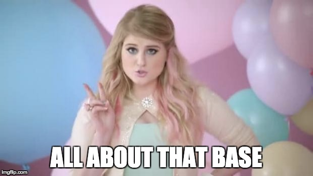 47
Example: base 100
Original array:
21
345
13
101
50
234
1
48
Example: base 100
Original array:
100 buckets:
…
…
…
0021
0101
0345
0001
0013
0013
0101
0021
0050
0234
0234
0345
0001
0050
0001
0234
0101
0050
00
34
01
99
02
98
50
49
Example: base 100
100 buckets:
0050
0101
0001
0001
0013
0013
0021
0021
0050
0234
0101
0345
0234
0050
0345
0021
…
…
0013
0234
0345
0101
0001
00
01
99
03
02
98
50
50
Sorted!
Example: base 100
Original array
0101
0001
0021
0001
0013
0345
0013
0021
0013
0021
0050
0101
0234
0101
0050
0345
0234
0234
0050
0345
0001
Sorted array
Base 100:
d=2, so only 2 iterations.
100 buckets
Base 10:
d=3, so 3 iterations.
10 buckets
vs.
Bigger base means more buckets but fewer iterations.
51
General running time of RadixSort
Convince yourself that this is the right formula for d.
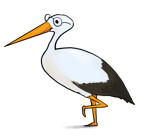 52
Trade-offs
Given n, M, how should we choose r?
Looks like there’s some sweet spot:
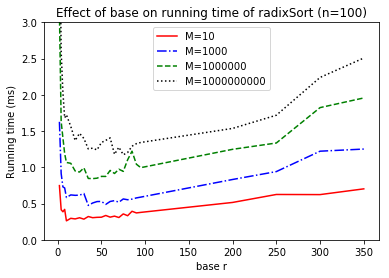 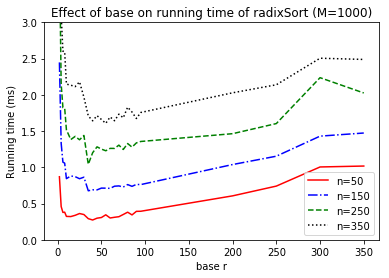 53
IPython Notebook for Lecture 6
A reasonable choice: r=n
Intuition: balance n and r here.
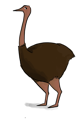 Choosing r = n is pretty good.  What choice of r optimizes the asymptotic running time?  What if I also care about space?
54
Ollie the over-achieving ostrich
Running time of RadixSort with r=n
55
What have we learned?
You can put any constant here instead of 100.
RadixSort can sort n integers of size at most n100 in time O(n), and needs enough space to store O(n) integers. 
If your integers have size much much bigger than n (like 2n), maybe you shouldn’t use RadixSort.
It matters how we pick the base.
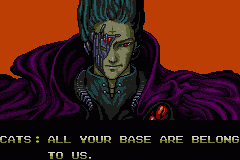 56
Recap
How difficult sorting is depends on the model of computation.
How reasonable a model of computation is is up for debate.

Comparison-based sorting model
This includes MergeSort, QuickSort, InsertionSort
Any algorithm in this model must use at least Ω(n log(n)) operations.  
But it can handle arbitrary comparable objects.  
If we are sorting small integers (or other reasonable data):
CountingSort and RadixSort
Both run in time O(n)  
Might take more space and/or be slower if integers get too big 
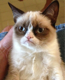 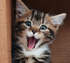 57
Next time
Binary search trees!  
Balanced binary search trees!




Pre-lecture exercise for Lecture 7
Remember binary search trees?
Before next time
58
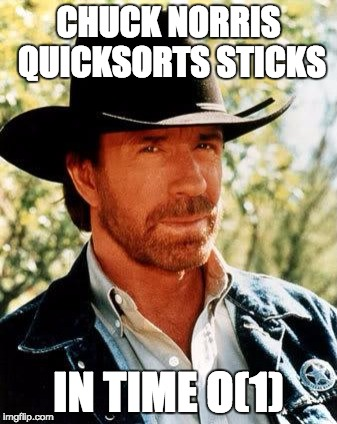 59